Kariyer Gelişim Alanı Örnek Etkinlikler
Prof. Dr. Kemal ÖZTEMEL
Arş. Gör. Dr. Elvan YILDIZ AKYOL
7. Sınıf Etkinlikleri
Etkinliği Geliştiren: Şeyma Bayram
Nerede Bu Meslekler?
Gelişim Alanı: Kariyer 
Yeterlik Alanı: Kariyer Farkındalığı
Kazanım/Hafta: Mesleklerle ilgili bilgi kaynaklarına ulaşır. / 10. Hafta 
Sınıf düzeyi: 7. sınıf
Süre: 40 dk. (Bir ders saati)
Araç Gereçler:  1. Çalışma yaprağı-1 
                               2. Çalışma yaprağı-2 
                               3. Çalışma yaprağı-3 
Uygulayıcı İçin Ön Hazırlık: Çalışma  Yaprağı-2  öğrenci  sayısının  4’te  1’i kadar  çoğaltılır.  Uygulama öncesinde 4 parçaya ayrılır. Her öğrenciye 1 parça gelecek şekilde küçük kâğıtlar hazırlanır.
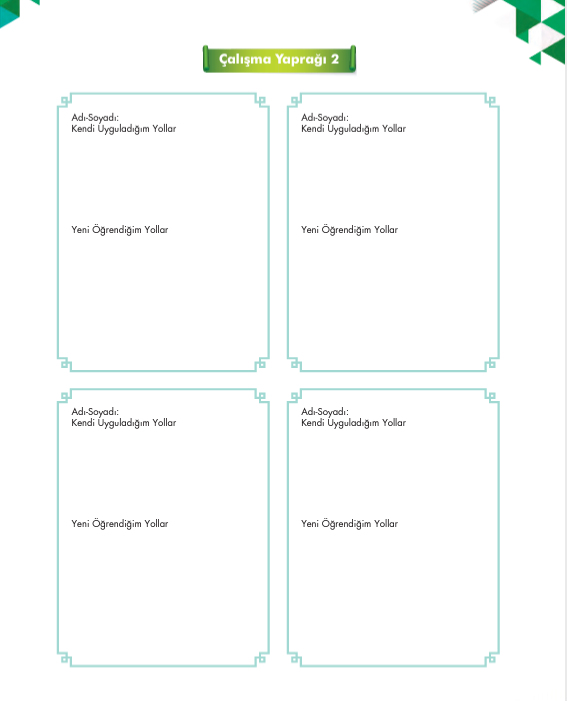 Süreç (Uygulama Basamakları):
Uygulayıcı  tarafından öğrencilere  “Sevgili öğrenciler,  bu derste  meslekler hakkında bilgi sahibi olma serüveninde yararlanacağımız kaynaklara nasıl ulaşabileceğimiz konusunda paylaşımlarda bulunacağız.”  yönergesi verilerek etkinliğin amacı açıklanır. 

Uygulayıcının daha önce Çalışma Yaprağı 2’yi ayırarak hazırladığı küçük kâğıtlar öğrencilere dağıtılır. Öğrencilere kâğıdın üst kısmında yer alan bölüme isimlerini yazmaları söylenir.
Süreç (Uygulama Basamakları):
Öğrencilere  “Şimdi sizlerle Merve’nin hikâyesini paylaşacağım. Birazdan okuyacağım metni iyi dinlemenizi istiyorum.”  yönergesi verilerek, Çalışma Yaprağı-1’de yer alan örnek metin uygulayıcı tarafından sınıfta sesli bir şekilde okunur.
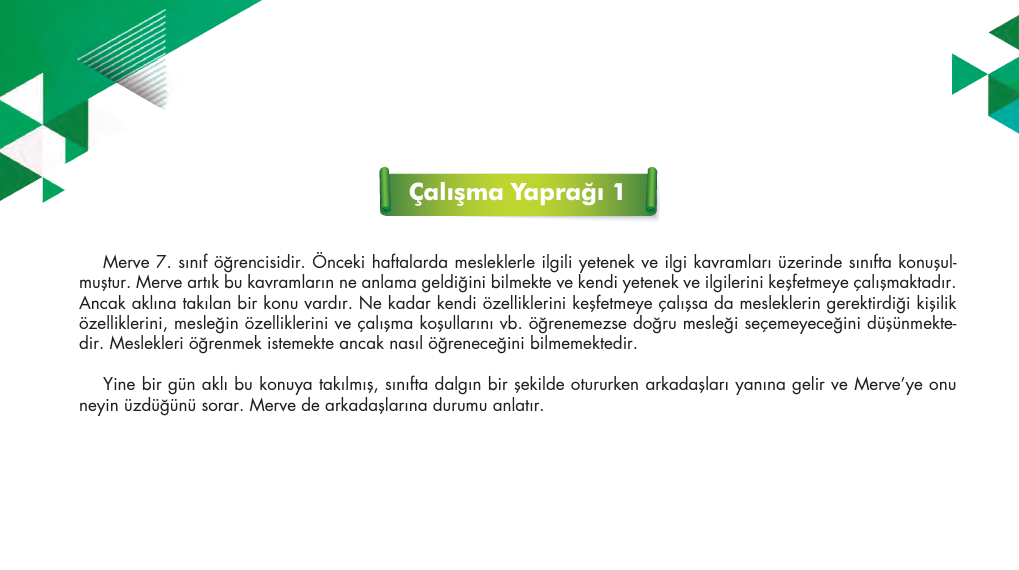 Süreç (Uygulama Basamakları):
Öykü paylaşımı tamamlandıktan sonra  tartışma  soruları  ile süreç  yönlendirilir: 
•  Sizce Merve’nin mesleklerle ilgili bilgi sahibi olma konusunda kafasında ne gibi sorular vardır? 
•  Sizin de Merve gibi mesleklerle ilgili cevaplayamadığınız bazı konular oluyor mu? Bunlar nelerdir?
Süreç (Uygulama Basamakları):
Gönüllü öğrencilerin paylaşımları alındıktan sonra öğrencilere  “Mesleklerle ilgili cevaplayamadıkları  konulara,  cevap  bulmak  için  hangi  yolları denediniz?”  sorusu sorularak, cevaplarını bireysel olarak Çalışma Yaprağı 2’de yer alan “Kendi Uyguladığım Yollar” kısmına yazmaları istenir. 

Öğrenciler cevaplarını yazdıktan sonra uygulayıcı  “Merve yaşadığı problemi arkadaşlarına anlatır ve onlar Merve’ye yardımcı olabilecek önerilerde bulunur. Şimdi ben size arkadaşlarının önerilerini okuyacağım ve sizin aklınıza gelmeyen ve burada duymuş olduğunuz önerileri elinizdeki kâğıtta ‘Yeni Öğrendiğim Yollar’ kısmına yazmanızı istiyorum.”  açıklamasında bulunur.
Süreç (Uygulama Basamakları):
Uygulayıcı sırası ile Çalışma Yaprağı 3’te yer alan konuşma metinlerini okur.
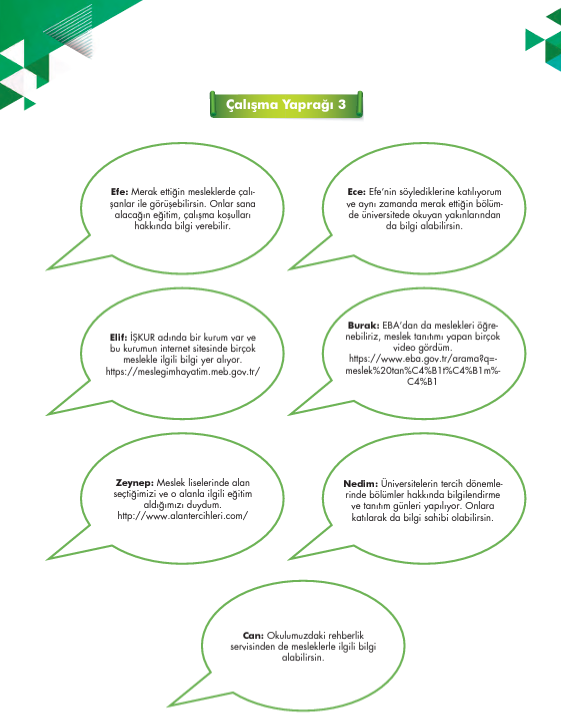 Süreç (Uygulama Basamakları):
Daha sonra süreç şu sorularla devam eder: 
•  Mesleklerle  ilgili  bilgilere  ulaşma  konusunda  ‘Yeni  Öğrendiğim  Yollar’ kısmına eklemede bulundunuz mu? 
•  ‘Kendi Uyguladığım Yollar’ kısmına sizin yazdığınız ancak burada arkadaşlarının Merve’ye önermediği bir yöntem yazan var mı? 
•  Yöntemler konusunda neler paylaşmak istersiniz? 
Uygulayıcı tarafından  “Meslekler hakkında bilgi sahibi olmak için çeşitli yollar kullanılabilir ancak kullanılan yolların güvenilir kaynaklardan olması önemlidir.”  vurgusu yapılarak etkinlik sonlandırılır.
Kazanımın Değerlendirilmesi:
Her öğrenciden kendileri için bir meslek belirlemeleri istenir. Belirlenen bu meslekler hakkında bilgi sahibi olabilecekleri en az 3 bilgi kaynağını kullanarak araştırma yapmaları istenir. Yaptıkları araştırmayı raporlamaları ve hazırlanan bu raporların birleştirilerek bir sınıf gazetesi oluşturmaları istenir.
Uygulayıcıya Not:
Etkinlik bittikten sonra Çalışma Yaprağı-3 sınıf panosuna asılarak, meslekler hakkında bilgi sahibi olabilecekleri alanların öğrencilerin görebilecekleri bir alanda bulundurulması sağlanabilir.
Özel gereksinimli öğrenciler için;
Çalışma Yaprağı-2 puntoları büyütülerek hazırlanarak görme bakımından işlevsel hale getirilebilir. 

Tartışma soruları basitleştirilerek öğrencilerin etkinliğe katılımları desteklenebilir.
 
Çalışma yapraklarının doldurulması  sürecinde öğrencilere bireysel destek olunabilir.
9. Sınıf Etkinlikleri
Etkinliği Geliştiren: Enes Kalkan
Mesleki Değerlerim Ne Durumda?
Gelişim Alanı: Kariyer 
Yeterlik Alanı: Kariyer Farkındalığı
Kazanım/Hafta: Kendi mesleki değerlerinin farkına varır. / 9. Hafta
Sınıf düzeyi: 9. sınıf
Süre: 40 dk. (Bir ders saati)
Araç Gereçler:  1. Çalışma yaprağı-1 
                                 2. Çalışma yaprağı-2 
                                 3. Etkinlik Bilgi Notu
Uygulayıcı İçin Ön Hazırlık: 
Çalışma Yaprağı-1 tahtaya asılır ya da dijital ortamda yansıtılır. 
Çalışma Yaprağı-2 her öğrenci için çoğaltılır. 
Meslek değerlerini hatırlamak adına Etkinlik Bilgi Notu incelenir.
Süreç (Uygulama Basamakları)
Mesleki değerleri hatırlatmak amacıyla uygulayıcı tarafından Çalışma Yaprağı-1 tahtaya asılır ve aşağıdaki yönerge verilir: 
“Sevgili öğrenciler geçen hafta mesleki değerlerin neler olduğunu öğrendiniz. Hatırlamanız amacıyla  bu değerleri tahtaya  asıyorum/yansıtıyorum.  Bugün bu mesleki değerlerle ilgili bir etkinlik yapacağız.”
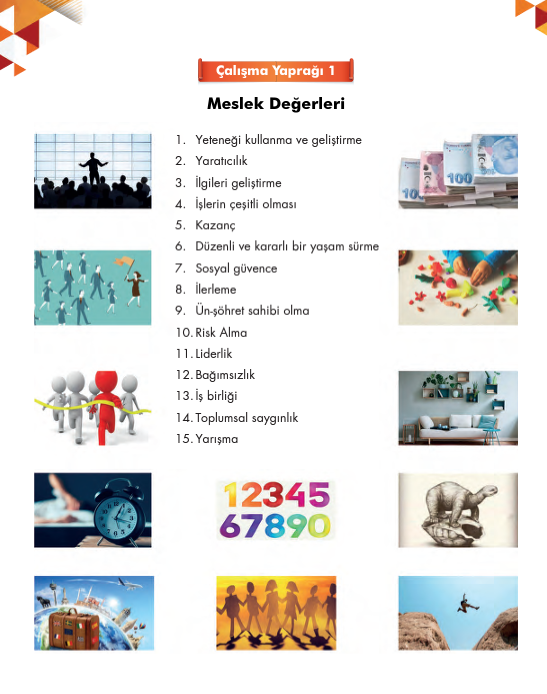 Süreç (Uygulama Basamakları)
Öğrenciler  Çalışma  Yaprağı-1’i  inceledikten  sonra aşağıdaki  açıklama yapılarak  gönüllü  öğrencilerden  gelen  cevaplar  alınır  ve  bu  cevaplar  da tahtaya yazılır: 
“Peki, bu meslek değerleri dışında aklınıza başka hangi meslek değerleri geliyor?”
Süreç (Uygulama Basamakları)
Her öğrenciye Çalışma Yaprağı-2 dağıtılarak aşağıdaki açıklama yapılır ve öğrencilere Çalışma Yaprağı-2’yi doldurmaları için 15 dakika süre verilir: 
«Çalışma Yaprağı-2’de bir kare ve bu karenin kenarlarında daireler görüyorsunuz. Sizden istediğim karenin içine seçmeyi düşündüğünüz mesleği/ meslekleri  yazın.  Dairelerin  içine  ise bu  mesleğin/mesleklerin  hangi  değerleri karşılamasını  istediğinizi  yazın. Mesleki değerler  için tahtada yazılı olanları  ve aklınıza gelen başka meslek değerlerini de kullanabilirsiniz.»
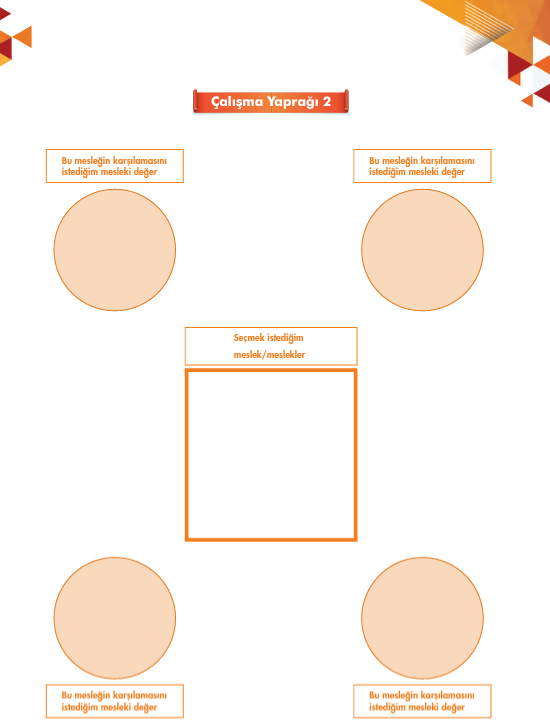 Süreç (Uygulama Basamakları)
Öğrenciler Çalışma Yaprağı-2’yi doldurduktan sonra gönüllü öğrencilerin paylaşmaları sağlanır. 

Tartışma sorularıyla etkinlik süreci değerlendirilir.
Bu etkinlikte neler fark ettiniz? 
Size en yakın ve en uzak hissettiğiniz meslek değeri nelerdir? 
Meslek değerlerinizin farkında olmak size nasıl bir yarar sağlar? 
Değerlerinize uygun olabilecek başka meslekler neler olabilir?
Süreç (Uygulama Basamakları)
Aşağıdaki açıklamayla etkinlik sonlandırılır: 

“Meslek değerleri size, bazı ihtiyaçlarınıza  öncelik  verdiğiniz bazılarını ise  daha geri planda tutabildiğiniz bir tercih çerçevesi sunar. Kiminiz bir işte liderliğe önem verirken kiminiz tanınır bir kişi olmaya önem veriyor olabilir. Ayrıca meslek değerleri zamanla gelişim ve değişim gösterebilir. Mesleki değerlerinizin farkına vardığınızda kendinize uygun mesleği seçme şansınızı da artırmış olursunuz.”
Uygulayıcıya Not
Öğrencilerin hatırlamakta zorlandığı meslek değerleri Etkinlik Bilgi Notu yardımıyla öğrencilere hatırlatılır.
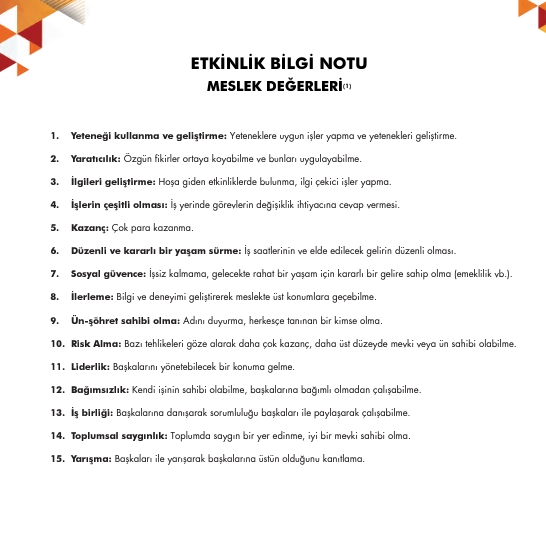 Özel gereksinimli öğrenciler için;
Çalışma Yaprağı-1 de yer alan yazıların puntosu büyütülerek, dokunsal özellikler eklenerek veya kontrast renkte bir zemin üzerine yapıştırılarak görme bakımından işlevsel hale getirilebilir. 

Çalışma Yaprağı-2’nin yapılma sürecinde öğrencilere bireysel destek sunulabilir. Yapılması gerekenlerin sayısı sınırlandırılarak etkinlik basitleştirilebilir.

Etkinliğin tamamlanması için öğrencilere ek süre verilebilir.
TEŞEKKÜRLER